Муниципальное бюджетное дошкольное образовательное учреждение детский сад  №57 г. Пензы «Матрешка»
Создание 
предметно-пространственной среды
 для детей в ДОУ, 
согласно требованиям ФГОС ДО
Муниципальное бюджетное дошкольное образовательное учреждение детский сад  №57 г. Пензы «Матрешка»
ФГОС ДО:
 требования к предметно-пространственной среде 
Содержательная насыщенность, 
Трансформируемость
 Полифункциональность
 Вариативность
Доступность
 Безопасность
Муниципальное бюджетное дошкольное образовательное учреждение детский сад  №57 г. Пензы «Матрешка»
Принцип насыщенности
ФГОС ДО: 
Соответствие среды возрастным возможностям детей и содержанию Программы
Оснащение необходимыми средствами обучения и воспитания, обеспечивающими развитие всех видов детской деятельности, эмоциональное благополучие, возможность самовыражения детей
«Музейная педагогика» -  молодая область педагогической науки, призванная осуществлять передачу культурного опыта в условиях музейной среды на основе междисциплинарного и полихудожественного подхода   через педагогический процесс
Муниципальное бюджетное дошкольное образовательное учреждение детский сад  №57 г. Пензы «Матрешка»
Мини-музеи ДОУ
Музей спорта
«Чудо-пуговка»
Муниципальное бюджетное дошкольное образовательное учреждение детский сад  №57 г. Пензы «Матрешка»
«В мире воды»
Муниципальное бюджетное дошкольное образовательное учреждение детский сад  №57 г. Пензы «Матрешка»
«Музей 
одной картины»
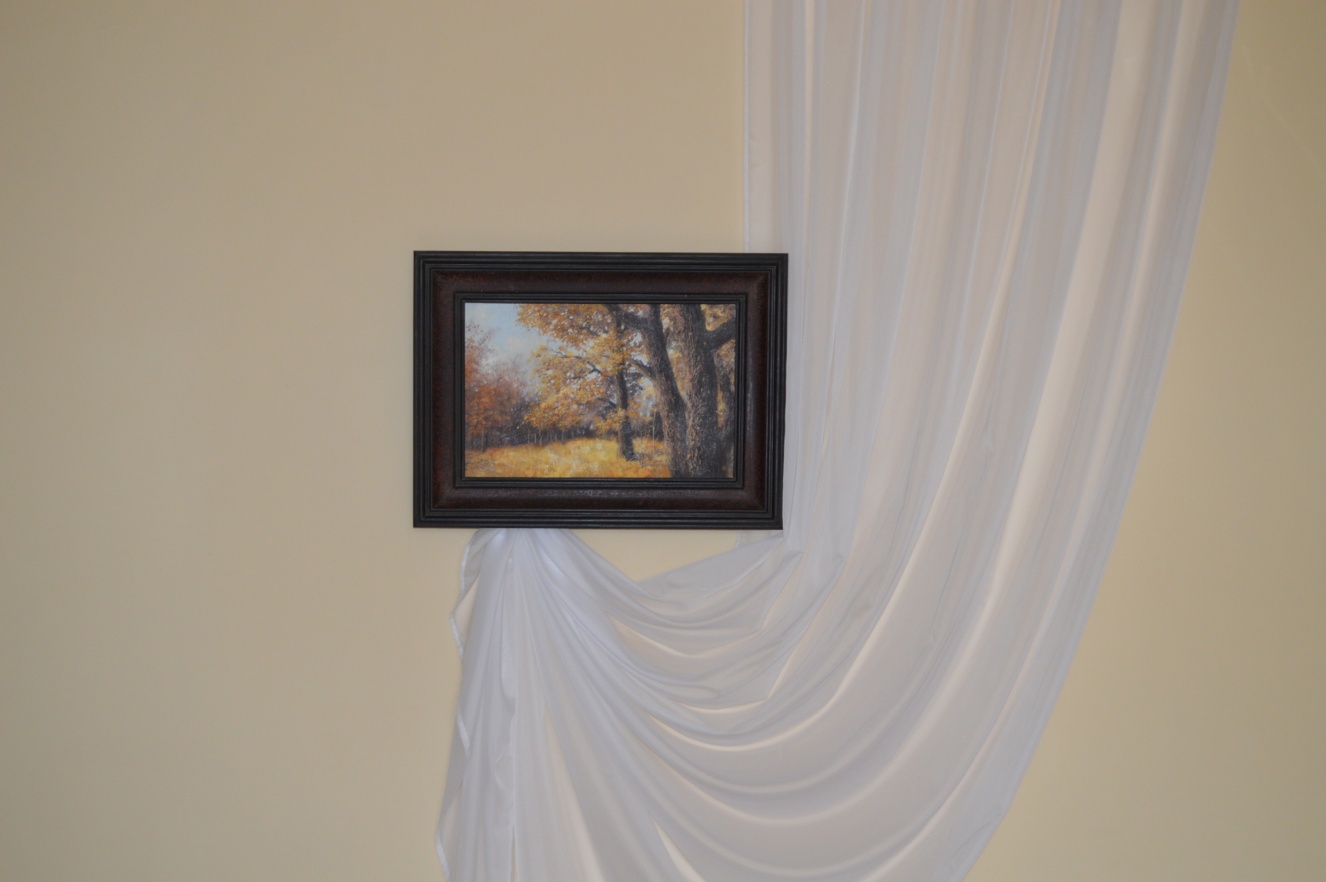 Муниципальное бюджетное дошкольное образовательное учреждение детский сад  №57 г. Пензы «Матрешка»
Муниципальное бюджетное дошкольное образовательное учреждение детский сад  №57 г. Пензы «Матрешка»
Панно «Русское гулянье»
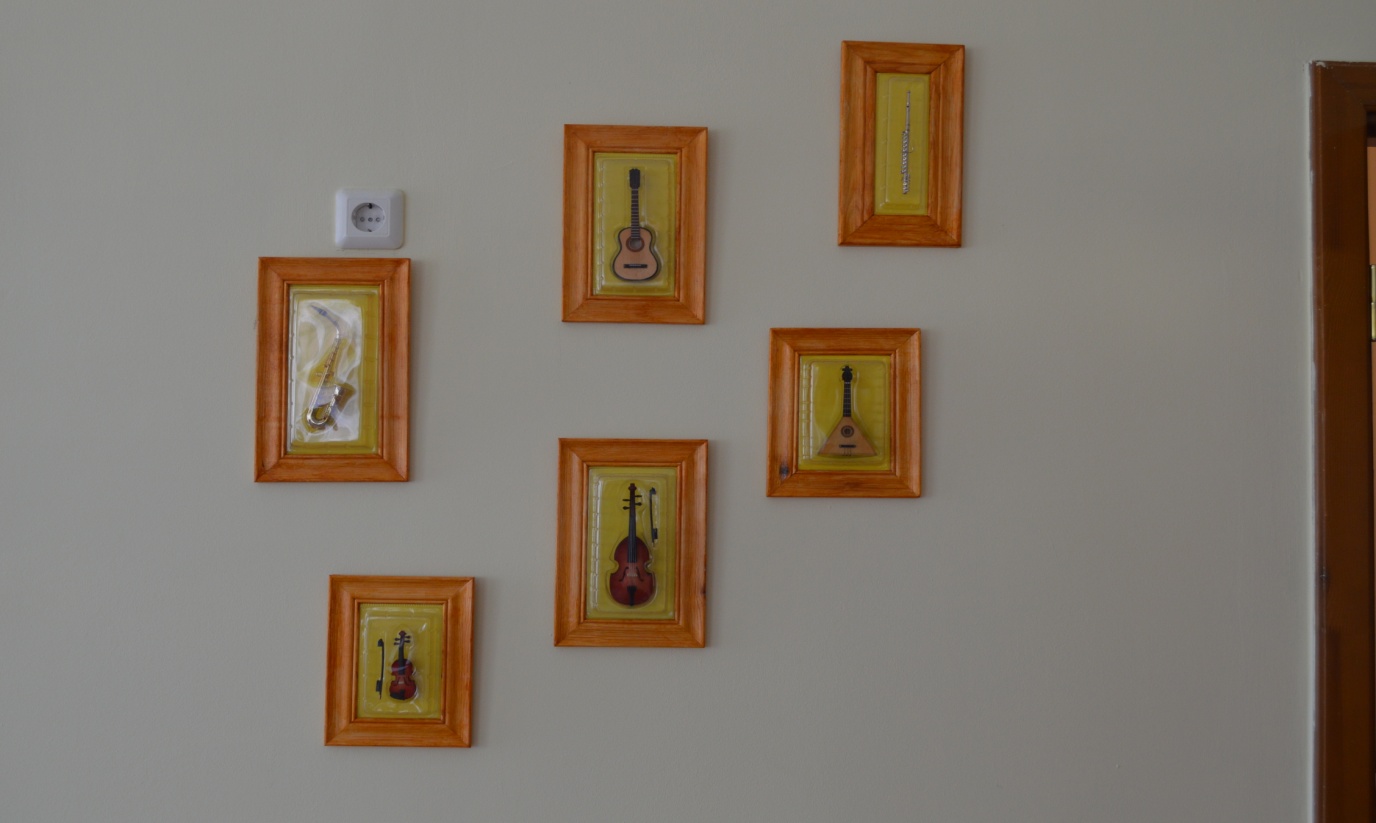 Муниципальное бюджетное дошкольное образовательное учреждение детский сад  №57 г. Пензы «Матрешка»
Принцип трансформируемости
ФГОС ДО: 
Возможность изменений  предметно-пространственной среды  в зависимости от образовательной ситуации
Муниципальное бюджетное дошкольное образовательное учреждение детский сад  №57 г. Пензы «Матрешка»
Многофункциональная  ширма-раскладушка «Познай-ка»
Цель: формирование стремления ребёнка к активному познанию окружающего мира посредствам изучения различных качеств и признаков пособий и  материалов  в ходе предметно-игровой  деятельности
Муниципальное бюджетное дошкольное образовательное учреждение детский сад  №57 г. Пензы «Матрешка»
Принцип полифункциональности
ФГОС ДО:
Возможность использования различных составляющих предметной среды
Муниципальное бюджетное дошкольное образовательное учреждение детский сад  №57 г. Пензы «Матрешка»
Принцип вариативности
ФГОС ДО:
Наличие различных пространств, разнообразие и сменяемость игрового материала и оборудования,
стимулирующих двигательную, познавательную и   исследовательскую активность детей
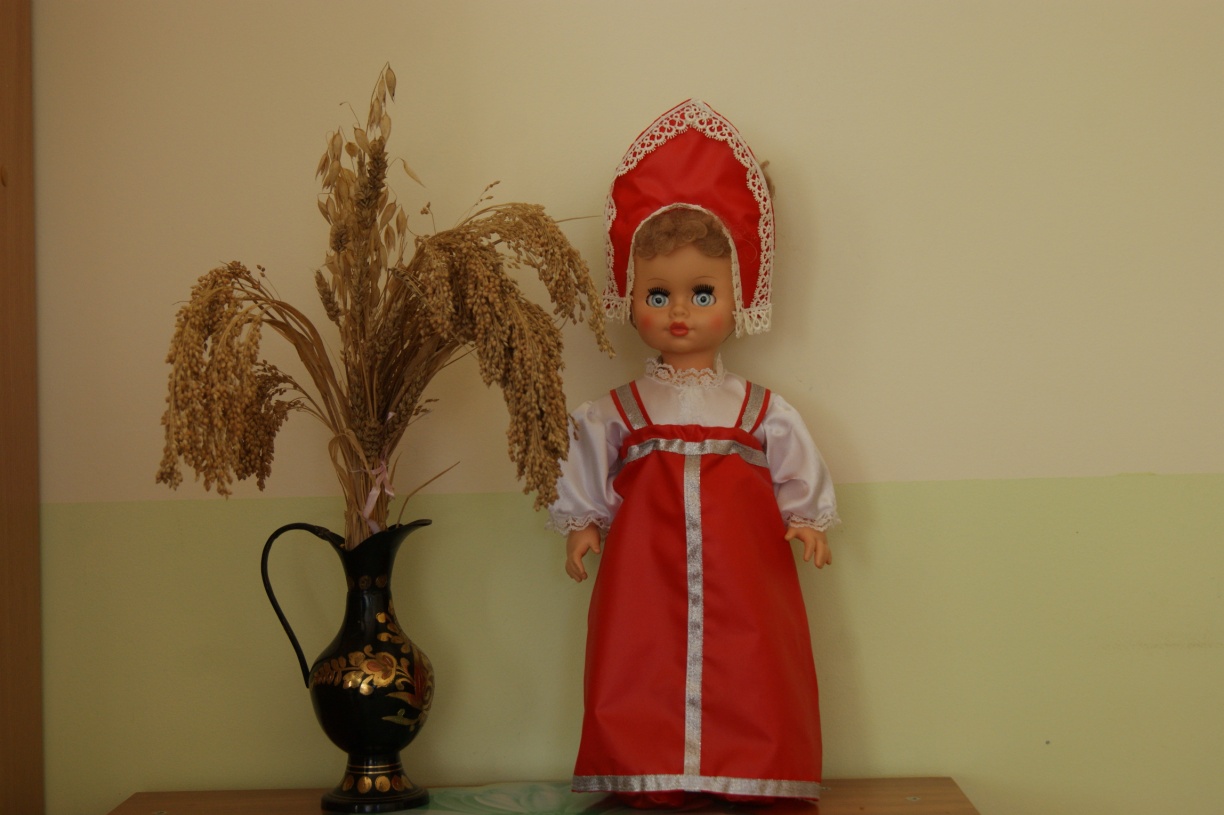 Муниципальное бюджетное дошкольное образовательное учреждение детский сад  №57 г. Пензы «Матрешка»
Тематические уголки
Уголок М.Ю.Лермонтова
Муниципальное бюджетное дошкольное образовательное учреждение детский сад  №57 г. Пензы «Матрешка»
Народные промыслы
 земли Пензенской
Муниципальное бюджетное дошкольное образовательное учреждение детский сад  №57 г. Пензы «Матрешка»
Стенд-отчёт 
о физкультурных 
     мероприятиях ДОУ
Тренирующие дорожки
Муниципальное бюджетное дошкольное образовательное учреждение детский сад  №57 г. Пензы «Матрешка»
Тропа здоровья
Муниципальное бюджетное дошкольное образовательное учреждение детский сад  №57 г. Пензы «Матрешка»
Муниципальное бюджетное дошкольное образовательное учреждение детский сад  №57 г. Пензы «Матрешка»
Принцип доступности
ФГОС ДО:
Доступность помещений ДОУ и свободный доступ к игрушкам, материалам, оборудованию детей, в том числе детей с ограниченными возможностями здоровья и детей-инвалидов
Принцип безопасности
ФГОС ДО: 
Соответствие всех  элементов предметно-пространственной среды ДОУ требованиям по обеспечению надёжности и безопасности их использования
Муниципальное бюджетное дошкольное образовательное учреждение детский сад  №57 г. Пензы «Матрешка»
Принцип полифункциональности
Многофункциональный 
столик-раскладушка
Муниципальное бюджетное дошкольное образовательное учреждение детский сад  №57 г. Пензы «Матрешка»
Тренажёр «Вертикальная сетка»
Задачи: 
совершенствовать навыки ориентировки на вертикальной плоскости
тренировать мелкую мускулатуру рук детей
упражнять в создании сюжетных изображений
повышать двигательную активность за счёт разнообразия движений и поз
Муниципальное бюджетное дошкольное образовательное учреждение детский сад  №57 г. Пензы «Матрешка»
Использование «Вертикальной сетки» в театрализованной деятельности
Создание сюжетного 
 и предметного изображения
Оформление выставки детских работ
Муниципальное бюджетное дошкольное образовательное учреждение детский сад  №57 г. Пензы «Матрешка»
Принцип вариативности
Макеты
Предметы -заместители заместители
Муниципальное бюджетное дошкольное образовательное учреждение детский сад  №57 г. Пензы «Матрешка»
Муниципальное бюджетное дошкольное образовательное учреждение детский сад  №57 г. Пензы «Матрешка»
Принцип насыщенности
Муниципальное бюджетное дошкольное образовательное учреждение детский сад  №57 г. Пензы «Матрешка»
Муниципальное бюджетное дошкольное образовательное учреждение детский сад  №57 г. Пензы «Матрешка»
Спасибо за внимание!